PIR with Client-Side Preprocessing: Information-Theoretic Constructions and Lower Bounds
Yuval Ishai, Elaine Shi, Daniel Wichs
Private Information Retrieval (PIR) [CGKS95,KO00]
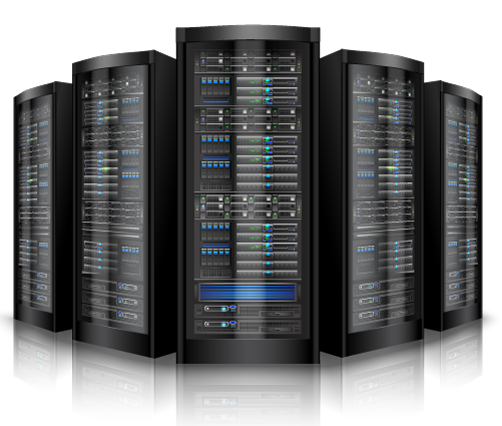 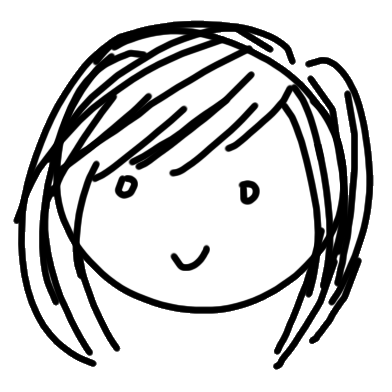 Trivial: server sends entire DB.
Private Information Retrieval (PIR) [CGKS95,KO00]
Constructions under many assumptions (DDH, LWE, QR, ...).
   Much recent interest from theory and practice. 

Two downsides to PIR:
Server needs to read entire DB during each protocol execution
Requires public-key crypto.

Relax the model by allowing preprocessing!
PIR with Client Preprocessing [CK20,CHK22,…,ZPSZ24,…]
Preprocess
hint
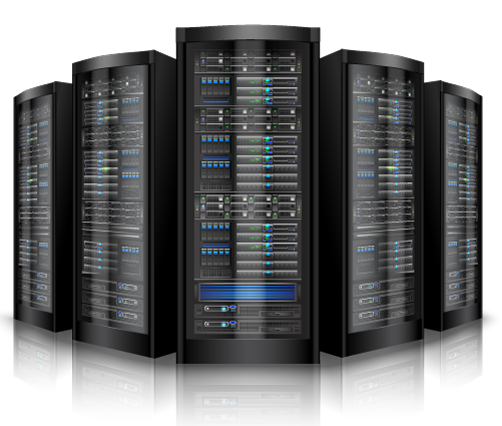 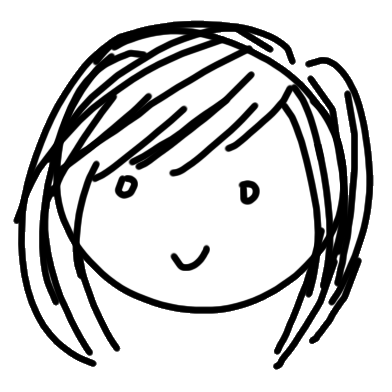 PIR Protocols
Client gets a small hint about DB in offline preprocessing.
Streaming algorithm.
Can run arbitrarily many PIR protocols (stateful). 
Client efficiency: sublinear hint size, communication
Server efficiency: sublinear server computation
[Speaker Notes: Zhou Park Shi Zheng]
PIR with Client Preprocessing [CK20,CHK22,…,ZPSZ24,…]
Preprocess
hint
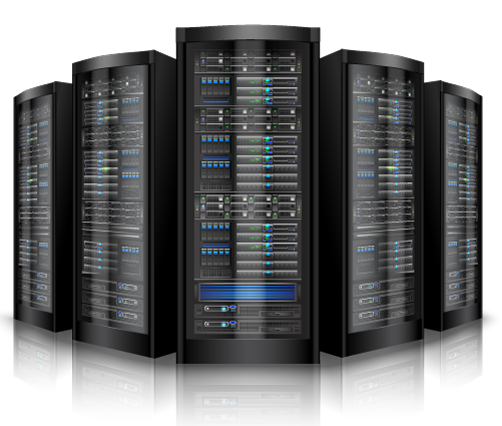 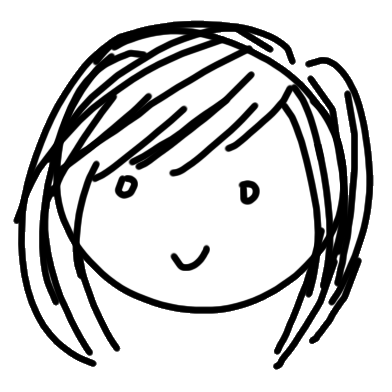 PIR Protocols
Our Work
(or even hard-on-average problems in SZK)*
Scheme 1: optimal hint vs. communication
Starting point:  2-server i.t. PIR scheme.
DB
DB
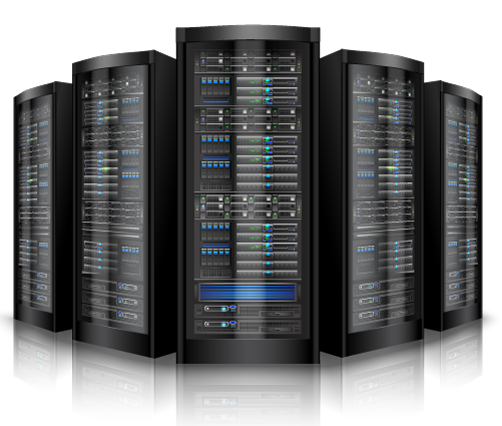 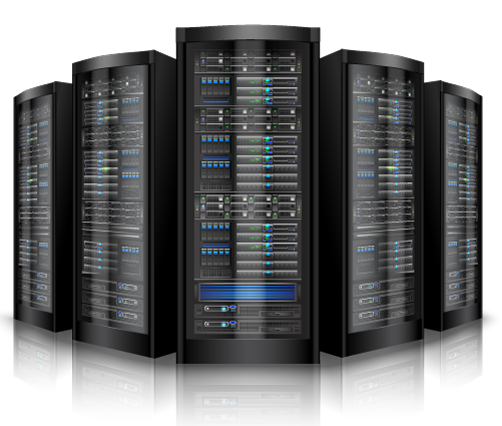 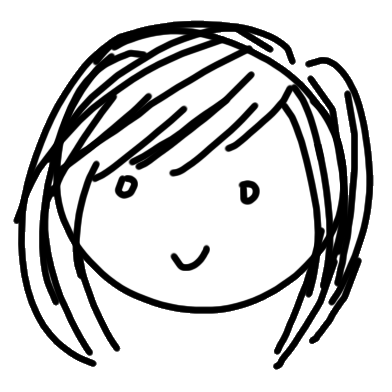 Scheme 1: optimal hint vs. communication
Preprocess
hint
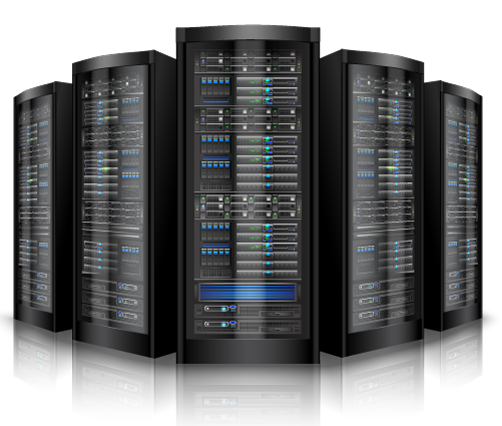 DB
DB
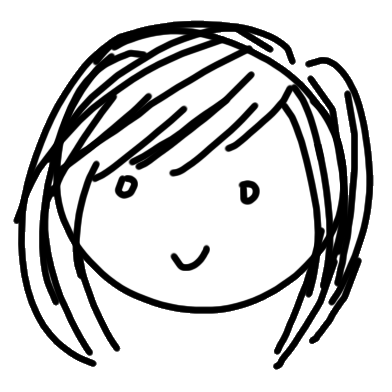 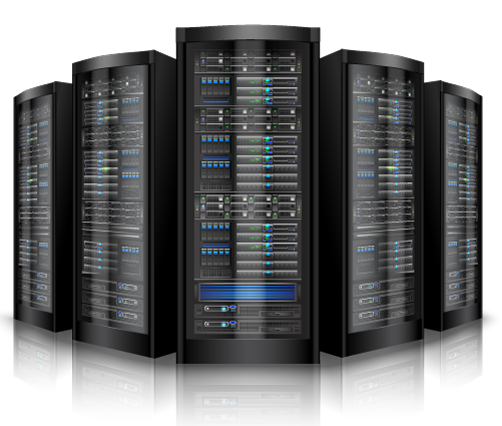 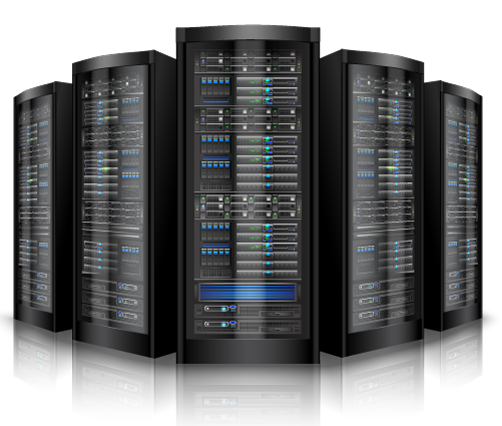 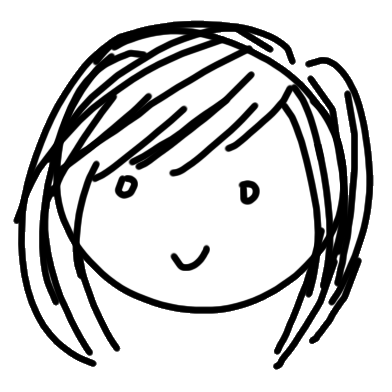 During any epoch of L queries, server streams DB
Client computes updated hint for next L queries.
Scheme 2:  Sublinear server computation
Scheme 2:  Sublinear server computation
DB3
DB2
Preprocess
DB
DB1
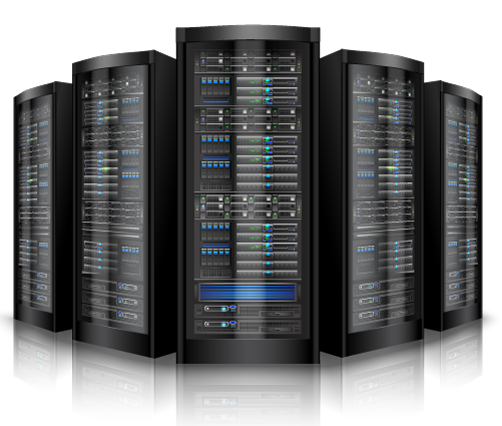 j
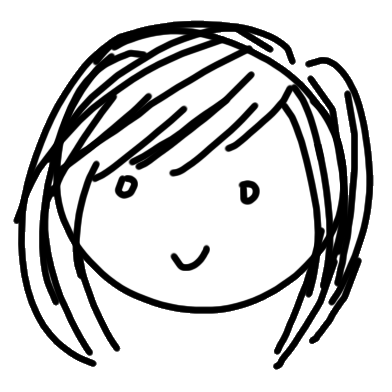 Negative Result
Implies OWFs.
DB
hint
i
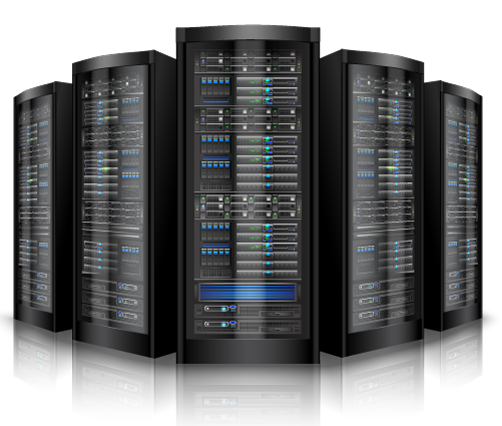 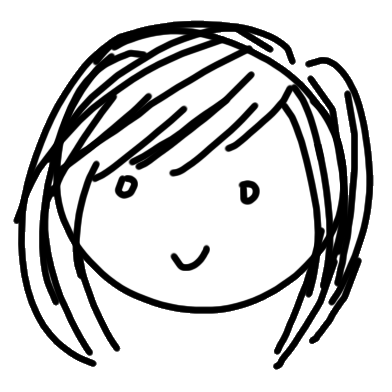 PIR for chunk i
Alice
Bob
Negative Result
Implies OWFs.
Conclusion
(*Or even hard-on-average problems in SZK)
DEPIR with Server Preprocessing [BIM00,…,LMW04]
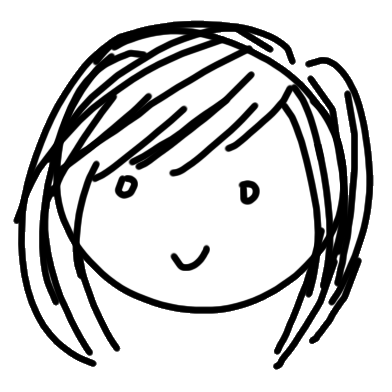 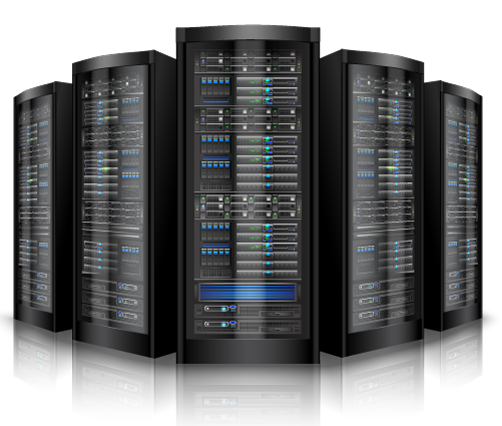 Preprocess